Figure 5.  Plots of multi-unit receptive field size (degrees2) against eccentricity. Eccentricity is given as ...
Cereb Cortex, Volume 12, Issue 12, December 2002, Pages 1280–1297, https://doi.org/10.1093/cercor/12.12.1280
The content of this slide may be subject to copyright: please see the slide notes for details.
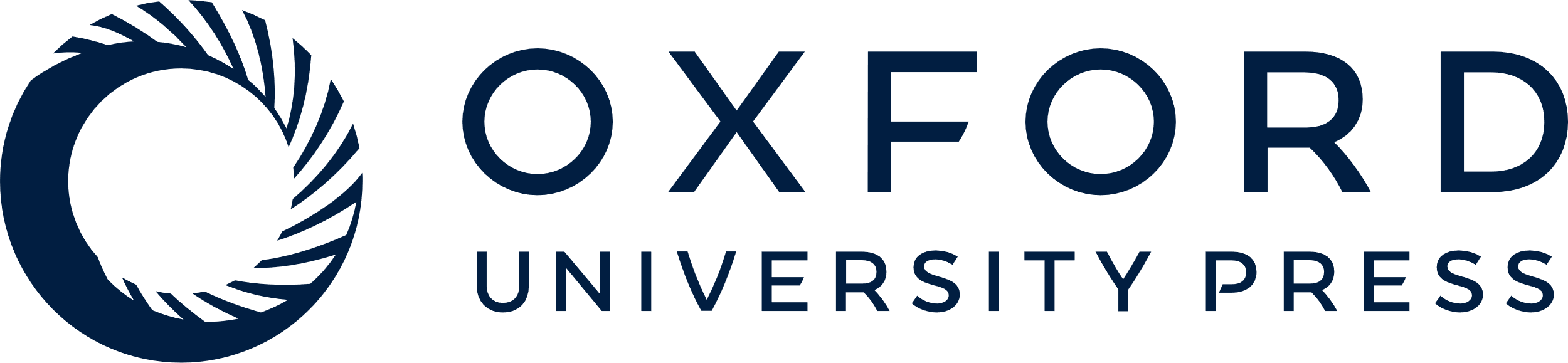 [Speaker Notes: Figure 5.  Plots of multi-unit receptive field size (degrees2) against eccentricity. Eccentricity is given as the distance (in degrees) of the center of the receptive field from the intersection of the zero and horizontal meridians. The data were plotted in Excel and an equation describing the line of best fit and its correlation coefficient (R2) generated. In both areas the receptive field sizes are large but comparable and there is a weak tendency for the receptive fields to increase in size with increasing eccentricity. Receptive fields in both PPc and PPr are significantly larger than those in the occipital visual areas of the ferret (Manger et al., 2002).


Unless provided in the caption above, the following copyright applies to the content of this slide: © Oxford University Press]